Projektas:Atgimimo aikštės sutvarkymas
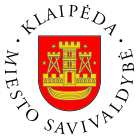 2019 m. rugsėjo mėn.  Klaipėda
2019 m. pagal techninę užduotį ir konkursines sąlygas yra parengtas Atgimimo aikštės su požemine automobilių saugojimo aikštele techninis projektas. Gauta teigiama ekspertizės išvada, projektas parengtas talpinti į statybos informacinę sistemą statybos leidimui gauti.
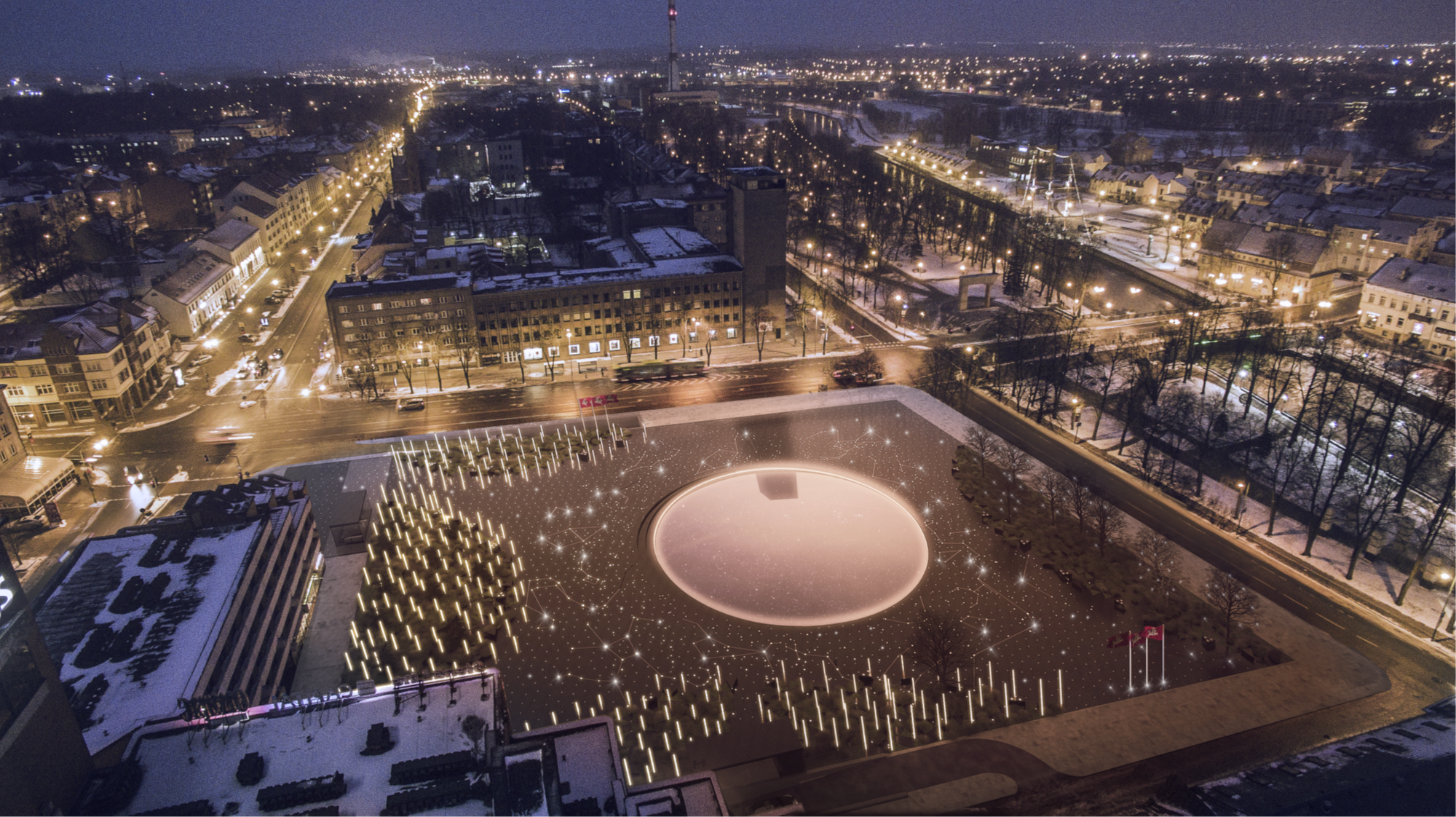 Chronologija:  
2016 m. liepos mėnesį Savivaldybės kolegija atsižvelgdama į atliktos galimybių studijos rezultatus, pritarė požeminės aikštelės projektavimui:
Apimtis – 140 – 184 stovėjimo vietų

Investicijos – nuo 1,36 iki 1,79 mln. EUR 

Bendra projekto vertė – 3,2 mln. EUR
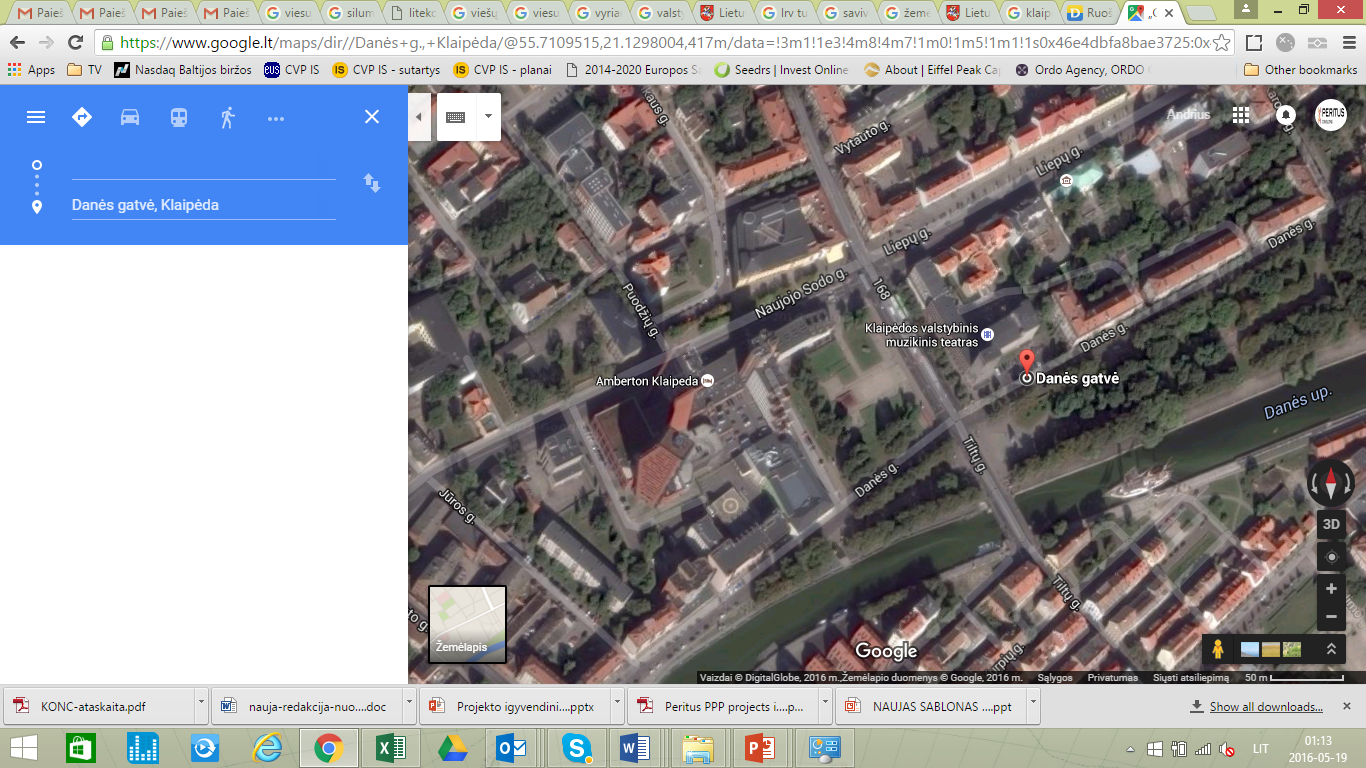 Chronologija: 

2019 m. sausio 14 d. Savivaldybės kolegijos posėdyje buvo pakartotinai svarstoma dėl požeminės aikštelės dydžio, nes ženkliai išaugo preliminarūs statybos kaštai, kurie buvo sąlygoti išsamių geologinių tyrimų (Skaičiavimai atlikti be tikslių sąmatų). Sprendimas dėl tolesnio įgyvendinimo krypties nebuvo priimtas
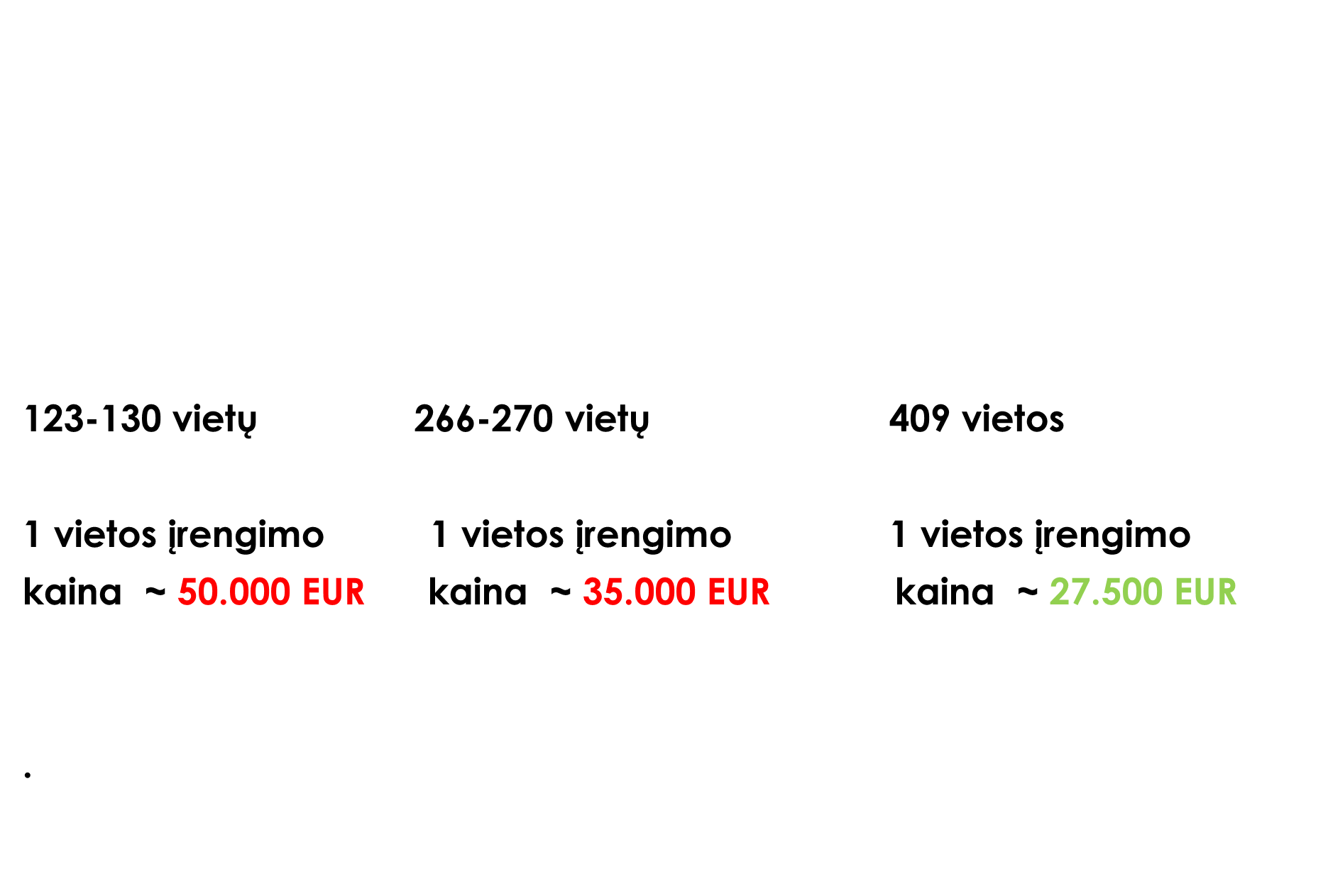 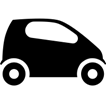 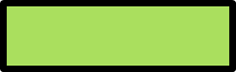 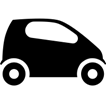 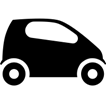 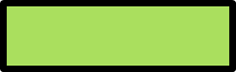 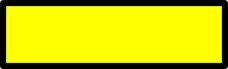 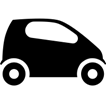 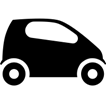 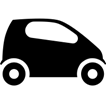 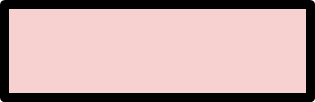 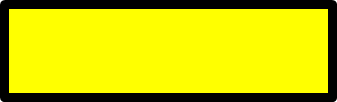 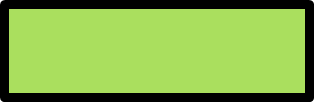 Nuo 2019 metų sausio mėnesio toliau vyko projektavimo darbai pagal techninę užduotį.Projektas yra parengtas, suskaičiuotos tikslios sąmatos, kurios gerokai viršija ankstesnius lūkesčius. Todėl prašome Savivaldybės kolegijos prieš projekto rodiklių patvirtinimą dar kartą apsvarstyti dvi požeminės aikštelės projekto dalies įgyvendinimo alternatyvas ir pritarti vienai iš jų.
I Alternatyva (pagal techninę užduotį
Vietų skaičius minimalus -157, maksimalus - 184 vietų, atsižvelgiant į vietų išdėstymą; 
požeminės aikštelės statybos vertė - 10 618 000 EUR (+ 500 000 EUR archeologija), 138 350 inžinerinės paslaugos.
vienos  parkavimo vietos kaina- nuo 60 000 iki 70 000 EUR. 
Bendra projekto vertė- 16 049 802 EUR.
Detali sąmata
II Alternatyva (Be Požeminio parkavimo)Sukuriamos naujos parkavimo vietos Danės gatvėje nuo Laivų skg. iki H. Manto g. pagal parengtą techninį projektą- 22 -automobiliams ir 3- autobusams.  Taip pat Danės gatvėje nuo H. Manto iki Naujosios Uosto g. pagal detaliojo plano sprendinius ir infrastruktūros sutartį turi būti įrengtos- 30 vietų. Viso aplink Muzikinį teatrą Liepų, Danės, J. Karoso gatvių kvartale  priskaičiuojamos 248 vietos.  Aikštės projekto vertė-  4 864 648 EUR.
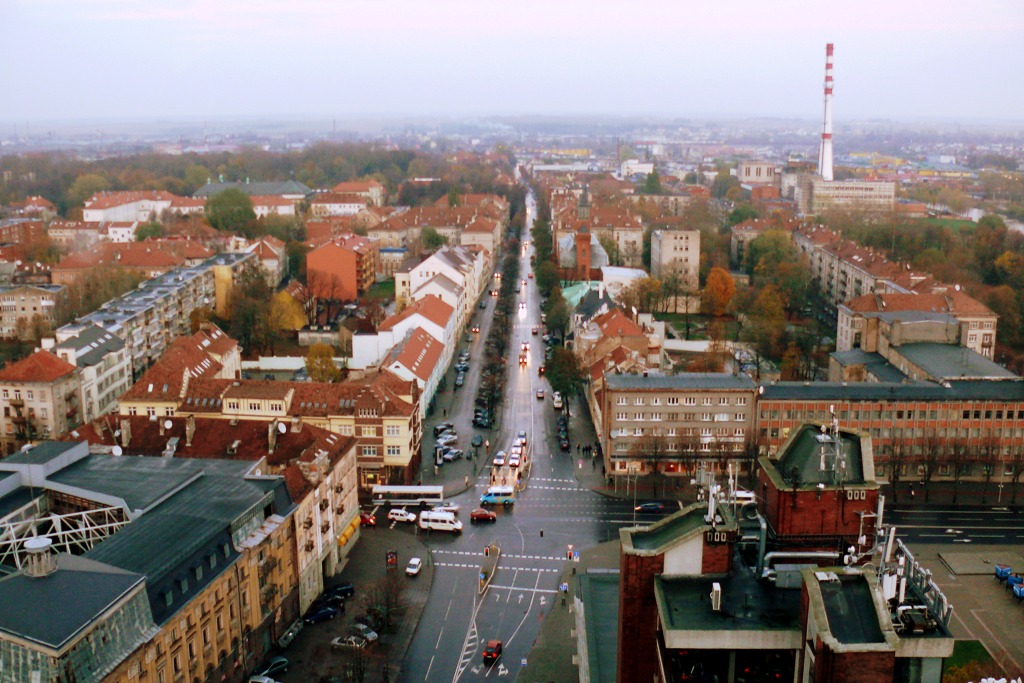 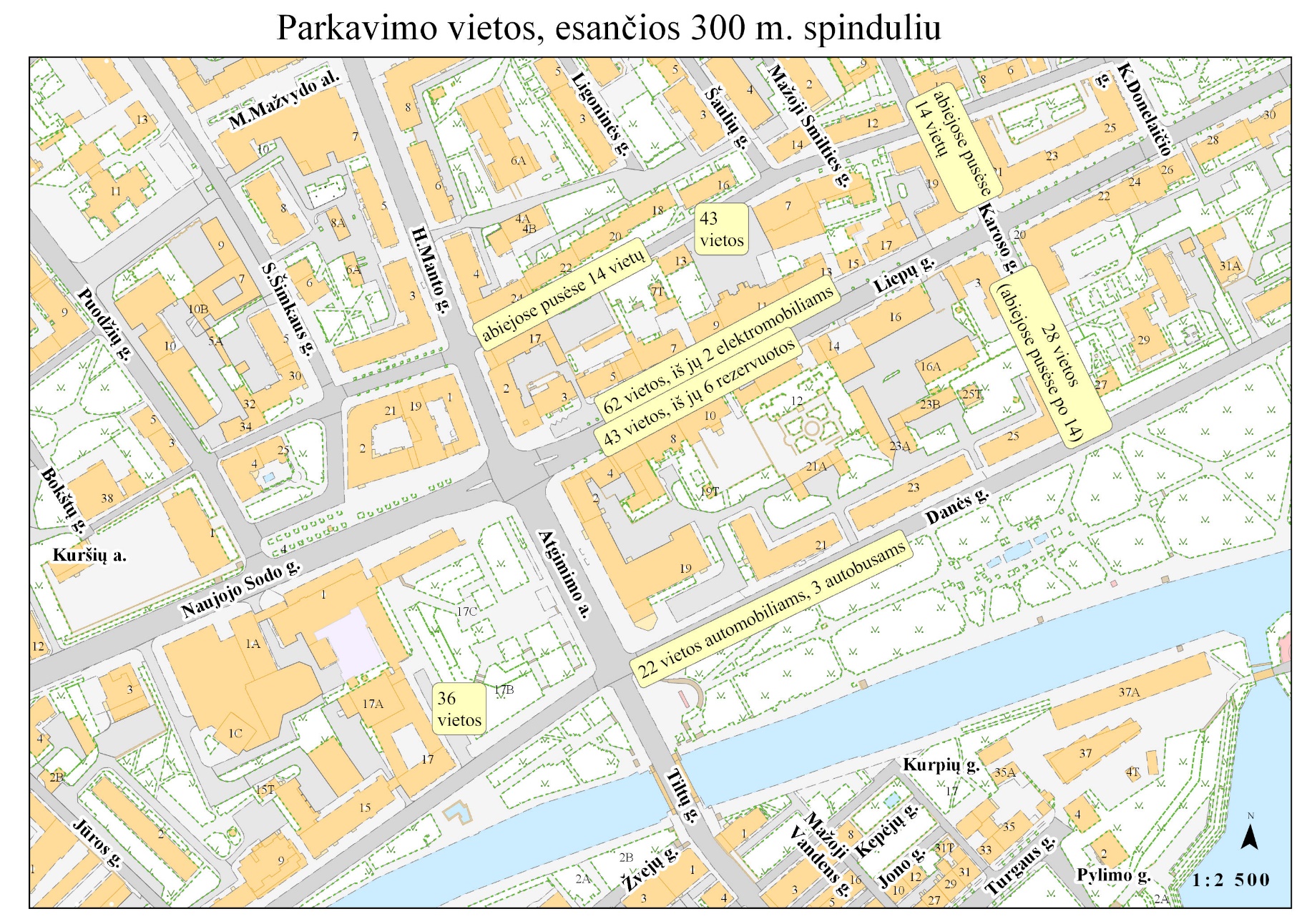 Detali sąmata
Lyginamieji dydžiai
Kaune Vienybės aikštė- 8 mln Eur.         Klaipėdoje Atgimimo aikštė- 4,8 mln. Eur
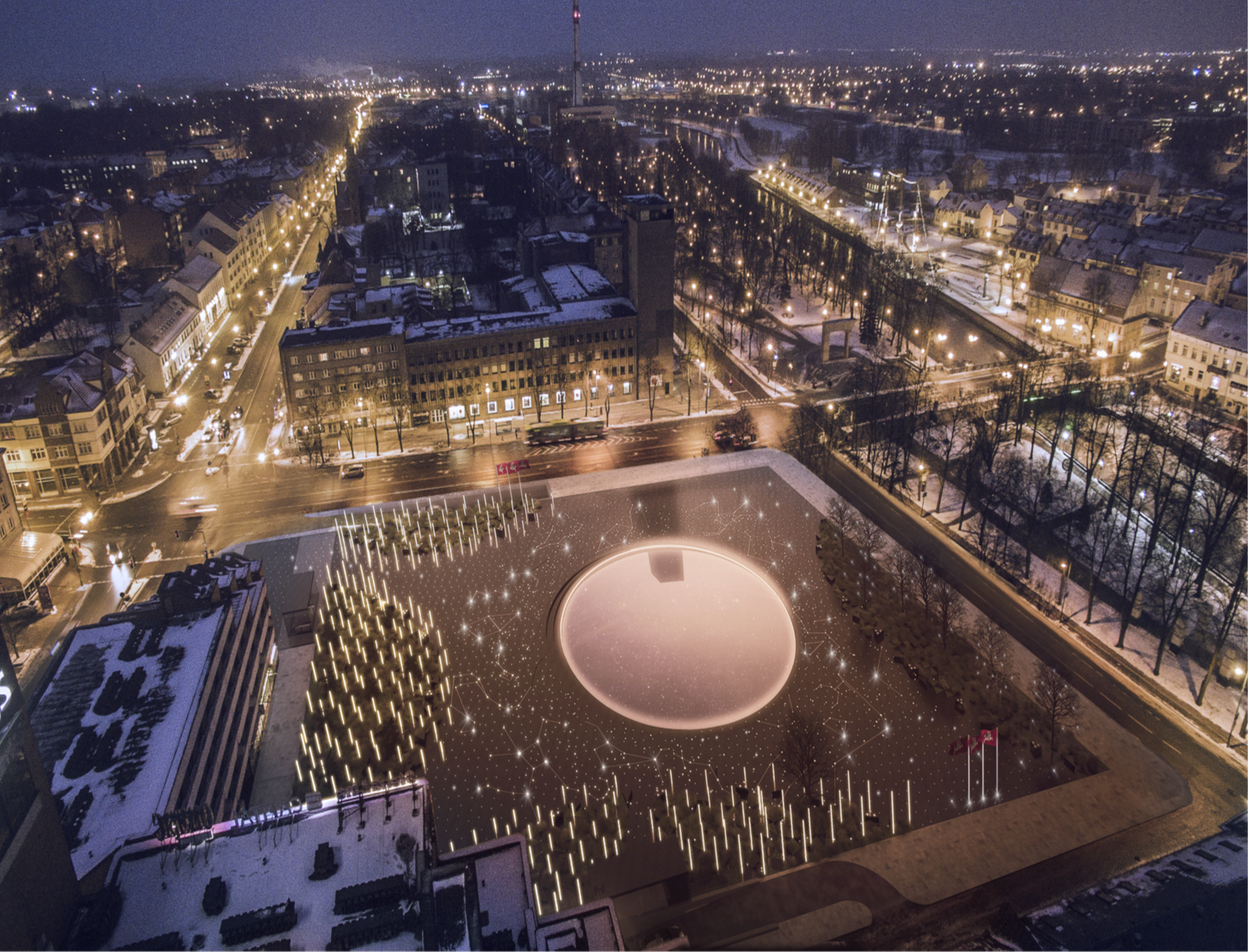 preliminari Požeminės automobilių aikštelės  statybos kaina Atgimimo aikštėje yra
Atsižvelgiant į kaštų ir naudos analizę bei paskaičiuotą vienos vietos įrengimo kainą 
 Siūlome įgyvendinti  II alternatyvą
Nuo 9 mln. EUR iki 11 mln. EUR priklausomai nuo pasirinkto varianto
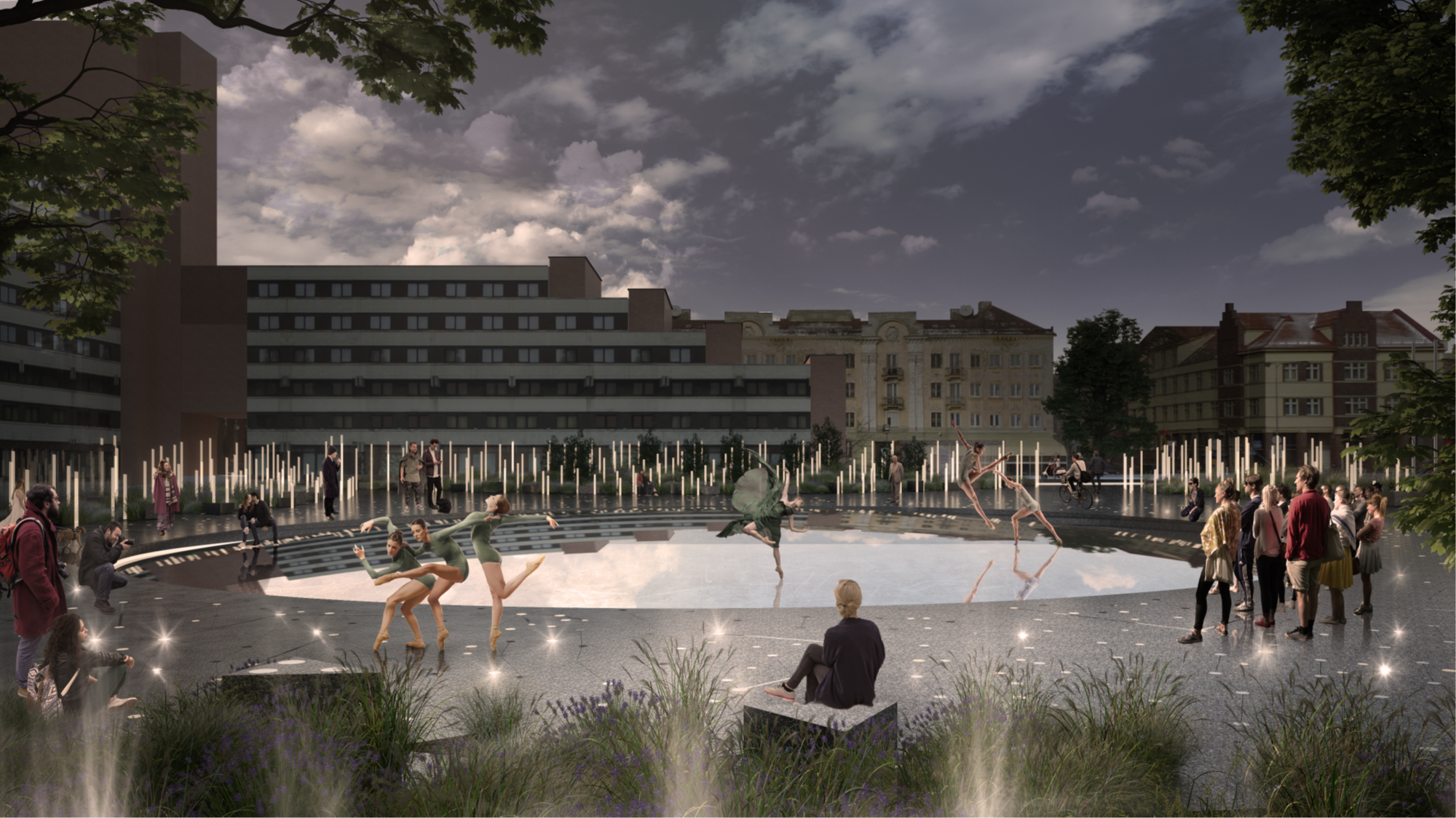 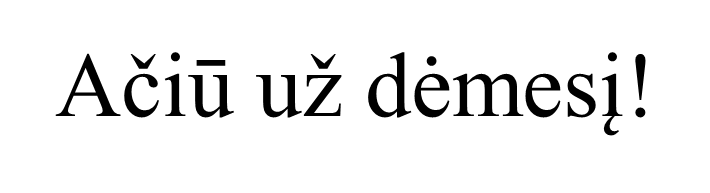